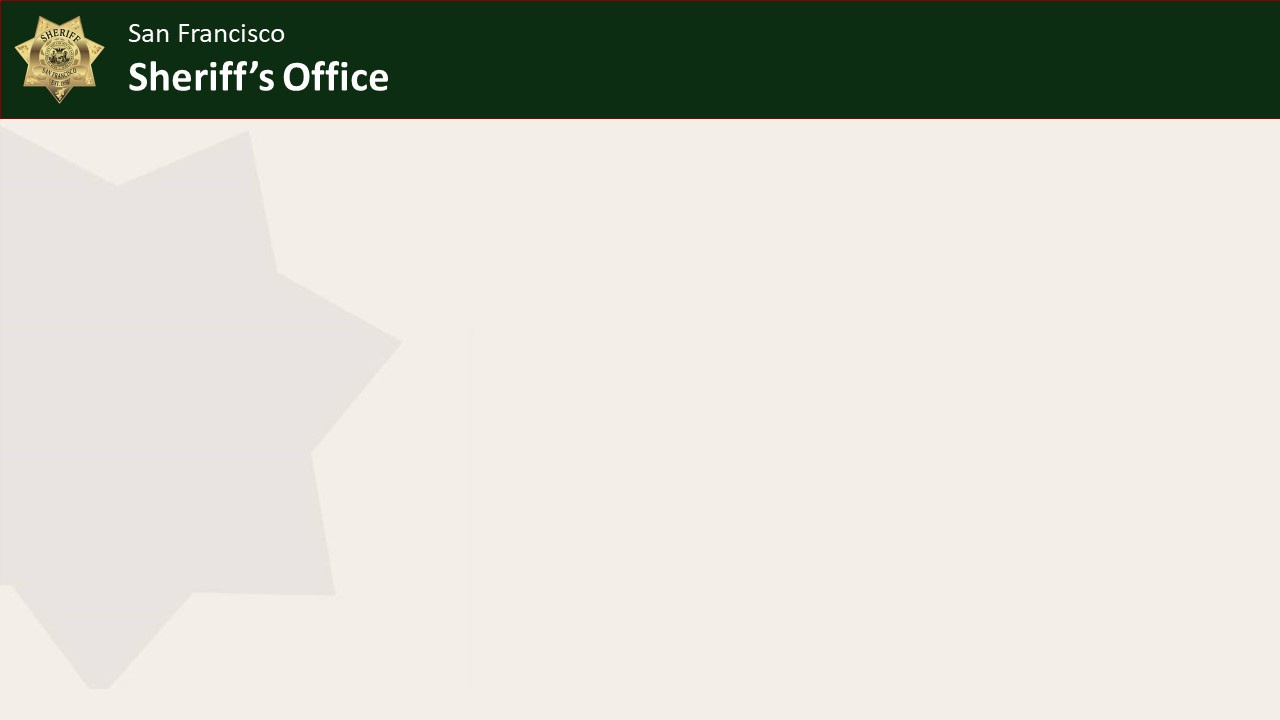 SFSO Staffing
Summary
86%
Authorized: 1,158
79%
85%
96%
Actual: 992.5
Change: -165.5
Professional
Sworn
Cadet
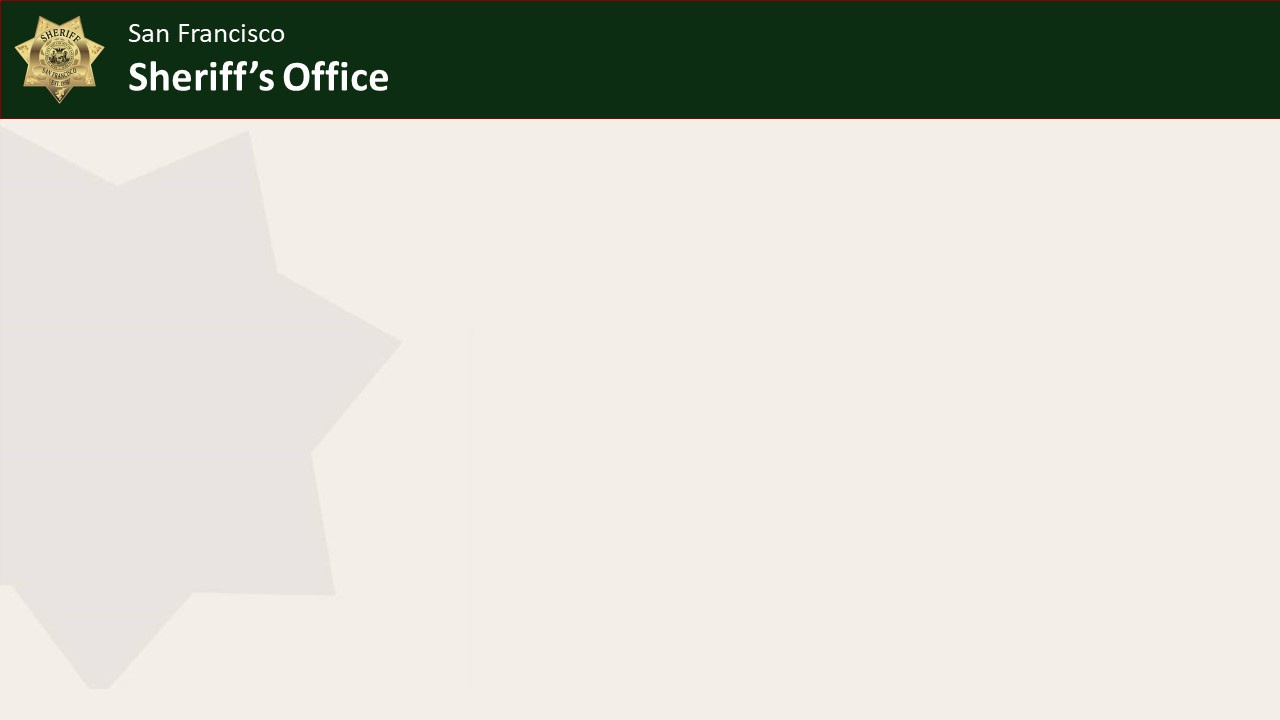 Authorized: 123
Actual: 98
Authorized: 936
Actual: 799
Authorized: 99
Actual: 95.5
2017 Staffing
87%
Authorized: 1,161
76%
88%
90%
Actual: 1,005
Change: -156
Professional
Sworn
Cadet
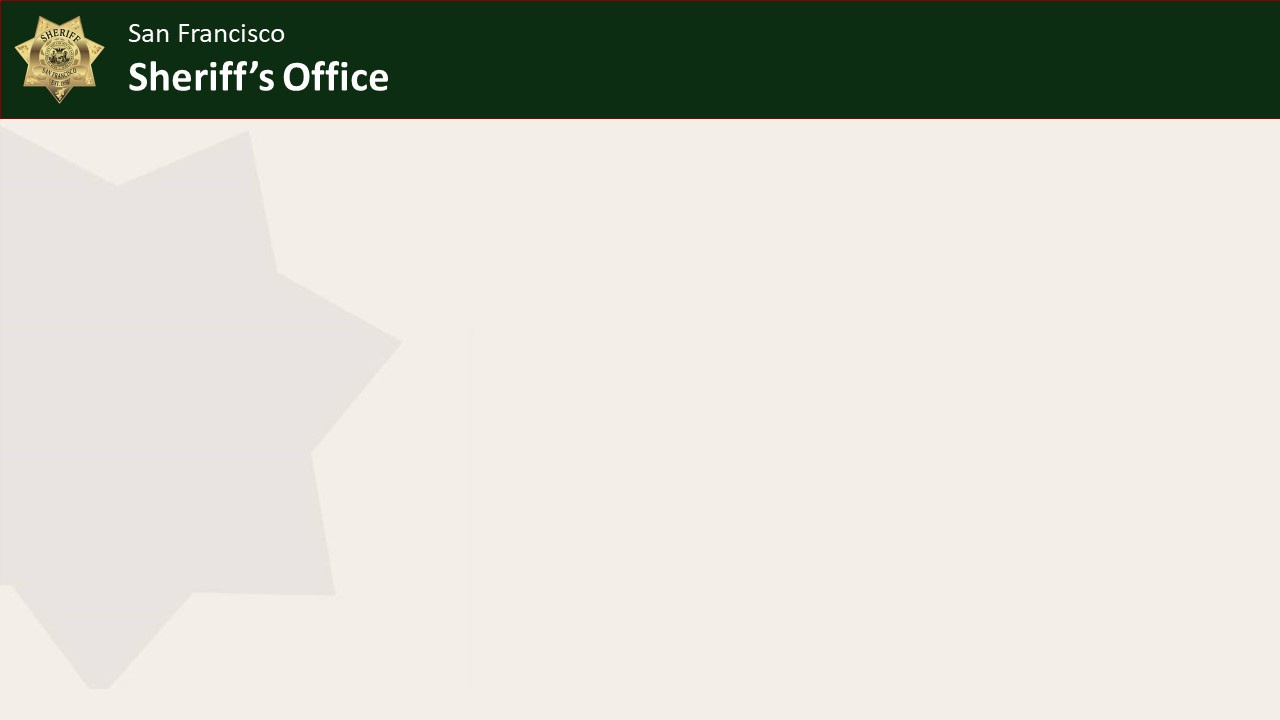 Authorized: 98
Actual: 88
Authorized: 940
Actual: 824
Authorized: 123
Actual: 93
2018 Staffing
84%
Authorized: 1,174
87%
72%
84%
Actual: 995
Change: -179
Professional
Sworn
Cadet
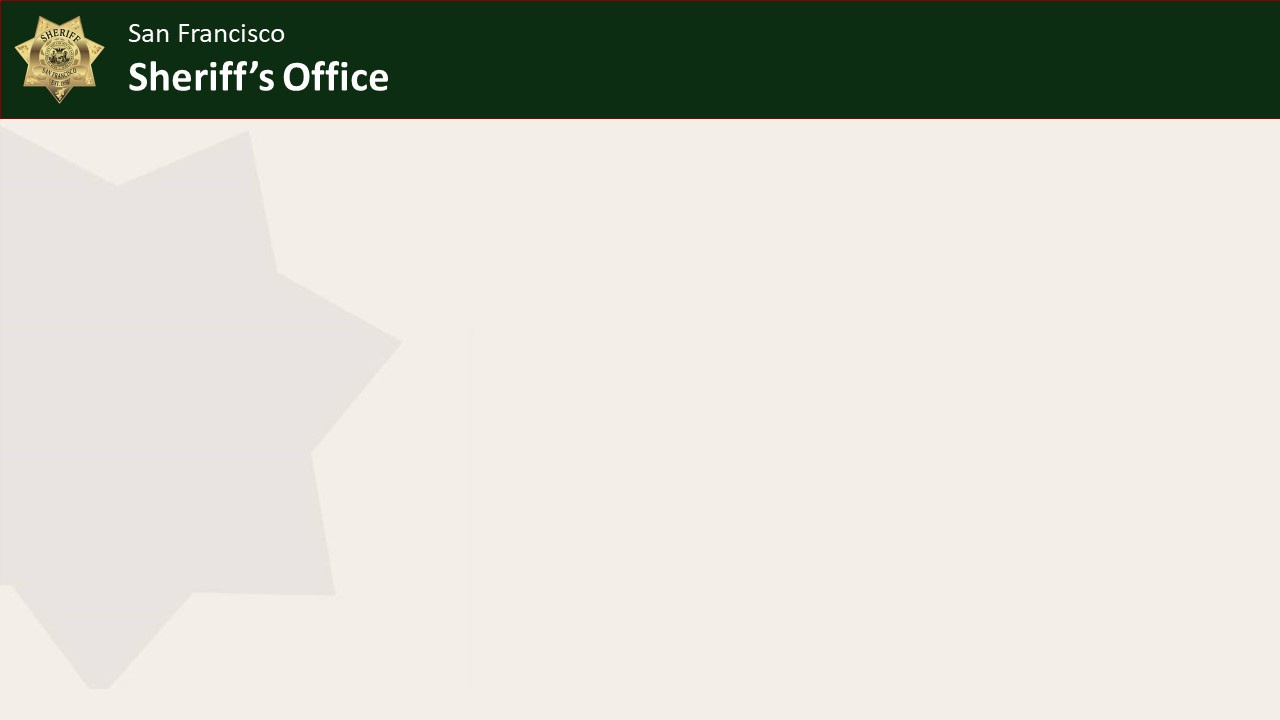 Authorized: 98
Actual: 82
Authorized: 946
Actual: 820
Authorized: 129
Actual: 93
2019 Staffing
84%
Authorized: 1,175
77%
85%
83%
Actual: 987
Change: -188
Professional
Sworn
Cadet
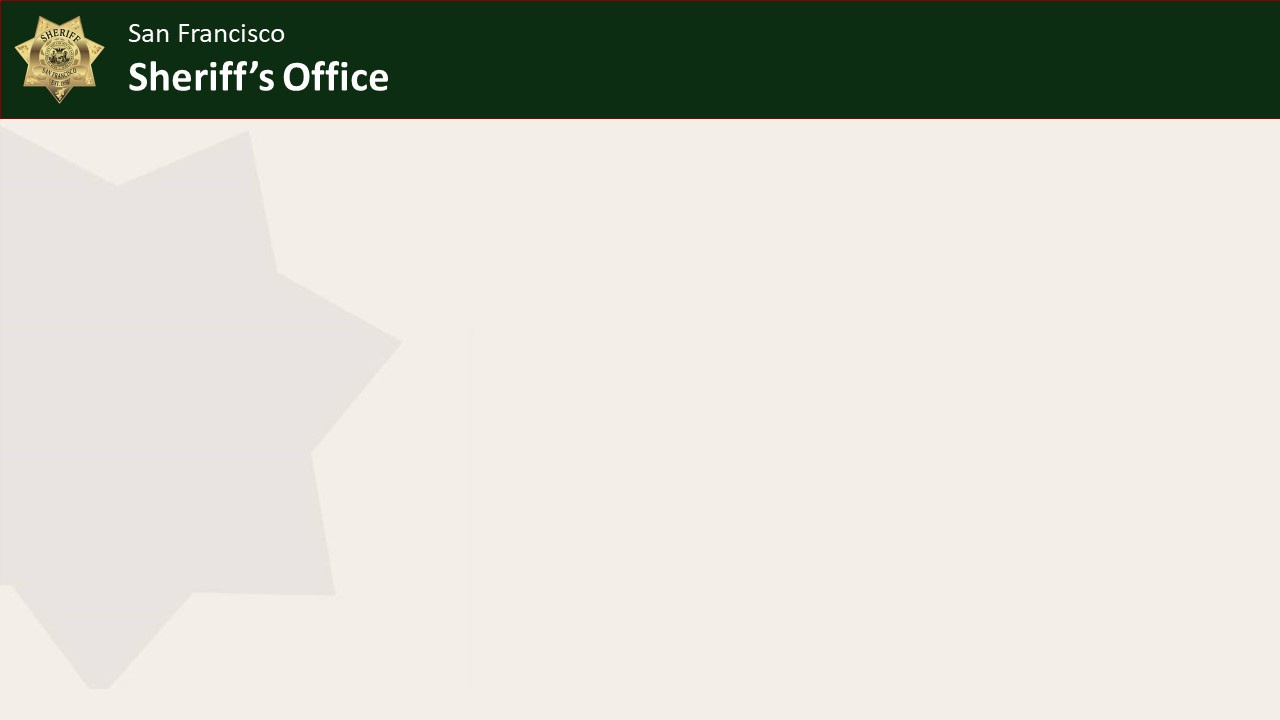 Authorized: 98
Actual: 81
Authorized: 946
Actual: 805
Authorized: 131
Actual: 101
2020 Staffing
78%
Authorized: 1,191
67%
80%
75%
Actual: 927
Change: -264
Professional
Sworn
Cadet
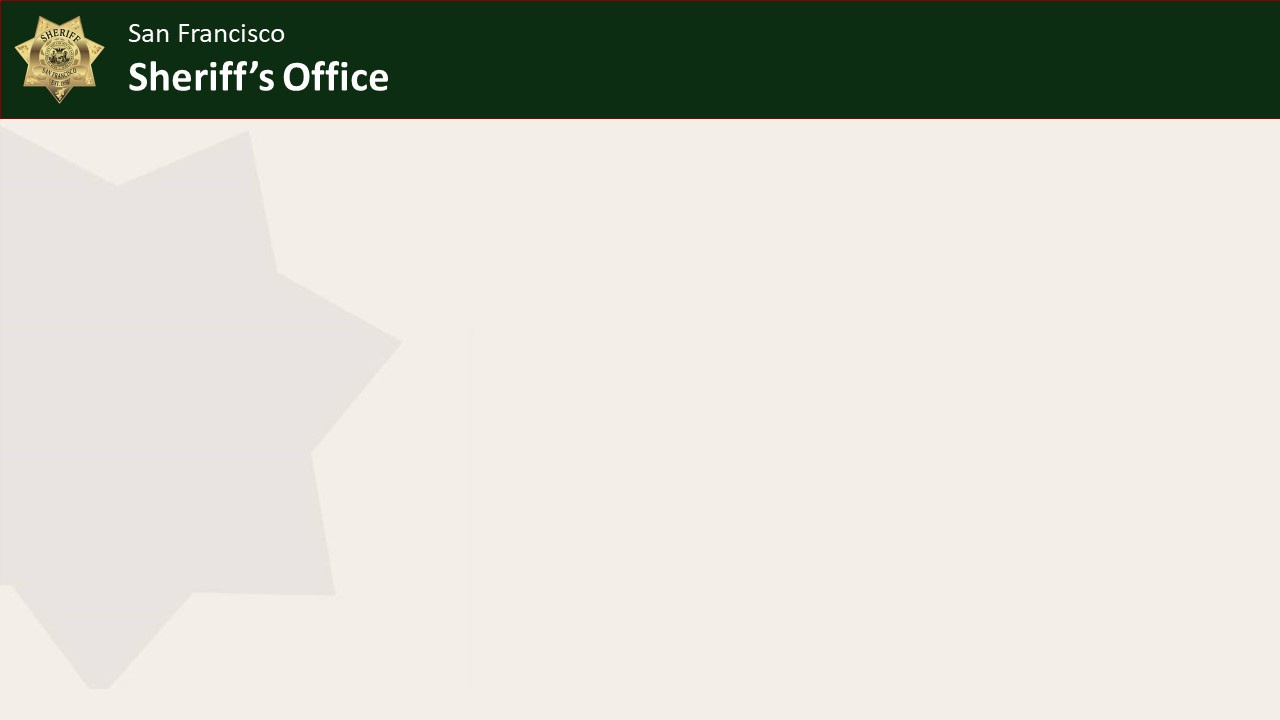 Authorized: 116
Actual: 87
Authorized: 933
Actual: 744
Authorized: 142
Actual: 96
2021 Staffing
71%
Authorized: 1,191
68%
72%
72%
Actual: 855
Change: -336
Professional
Sworn
Cadet
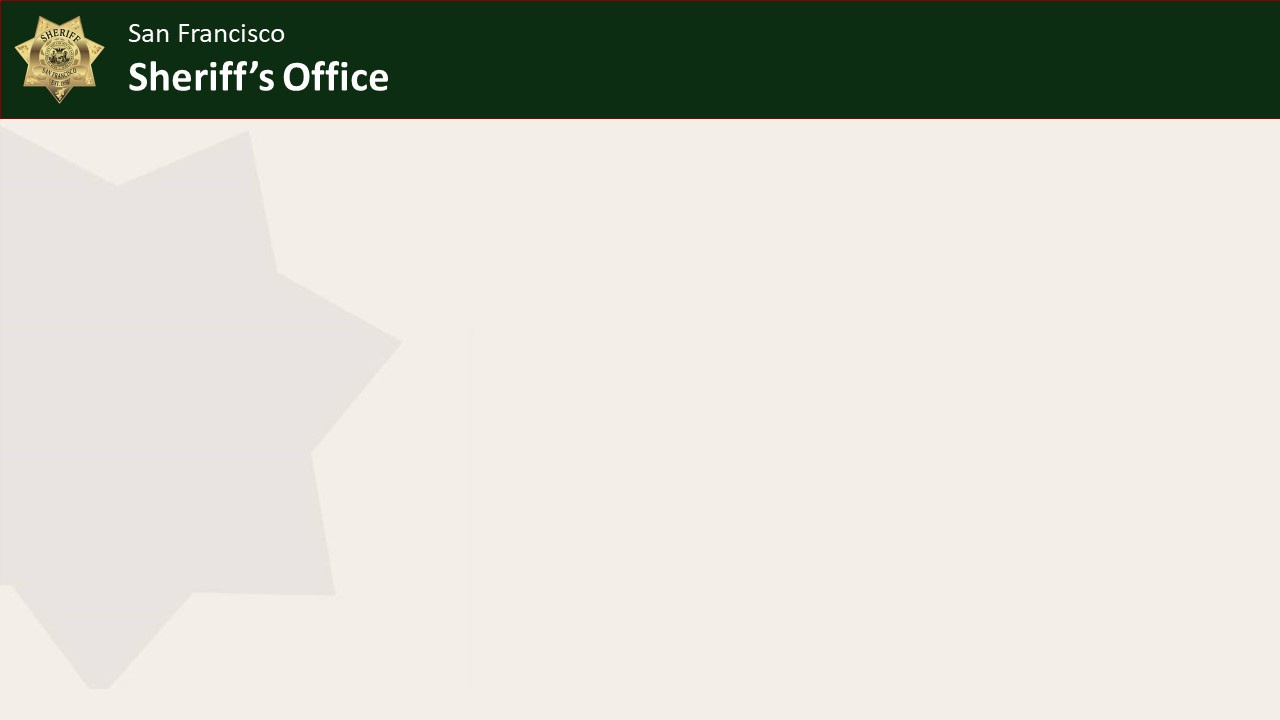 Authorized: 116
Actual: 83
Authorized: 933
Actual: 675
Authorized: 142
Actual: 97
2022 Staffing
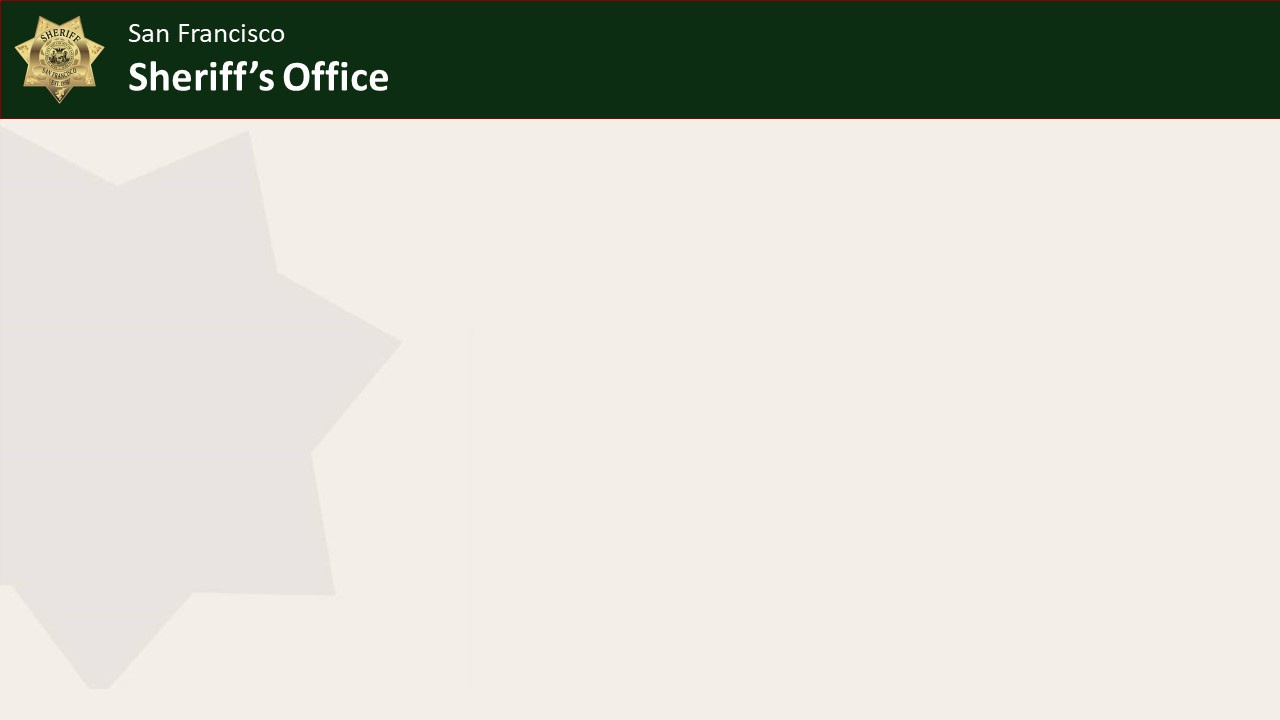 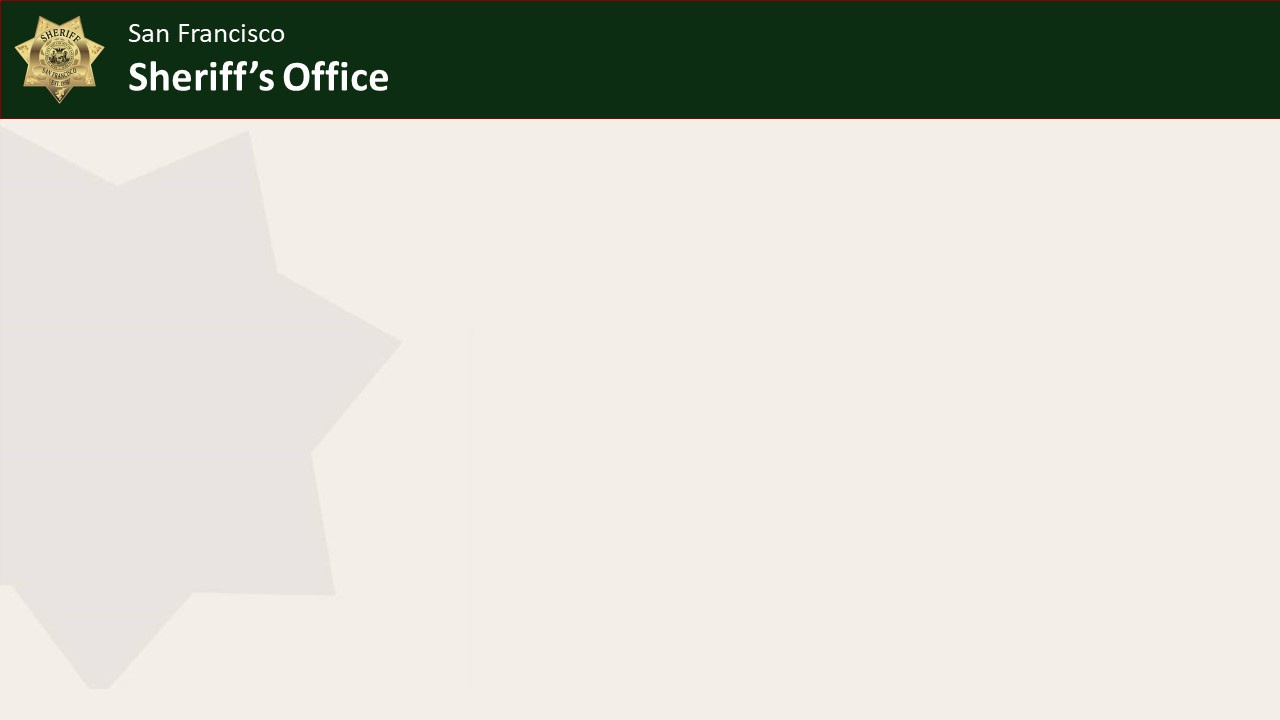 Challenges
Staffing
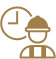 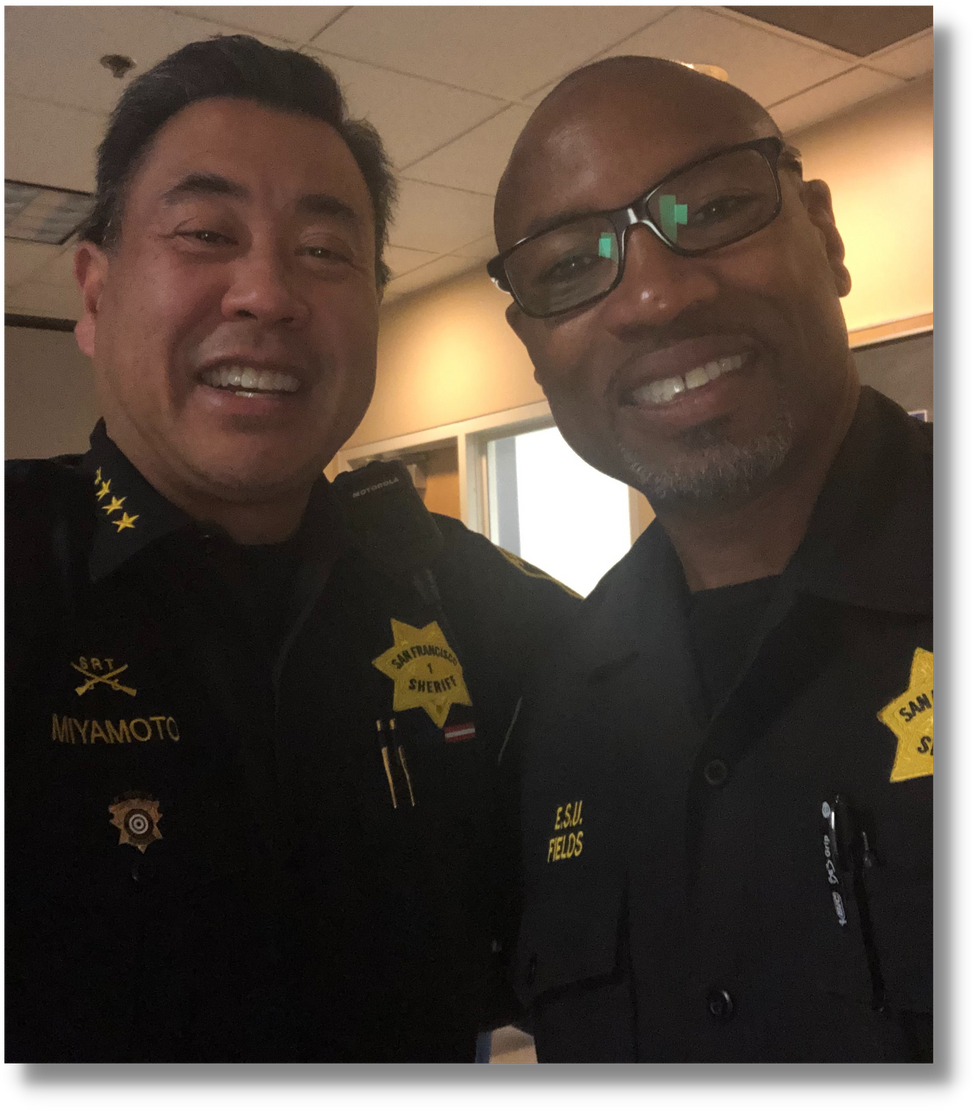 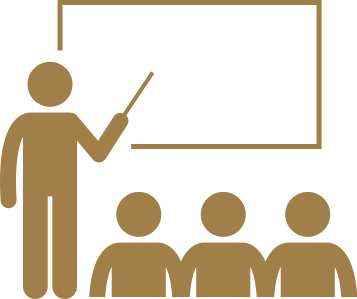 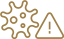 Training
COVID-19
Mandatory OT
Recruitment
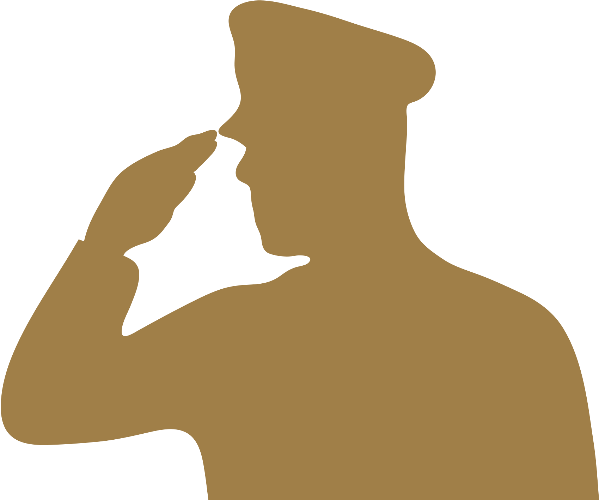 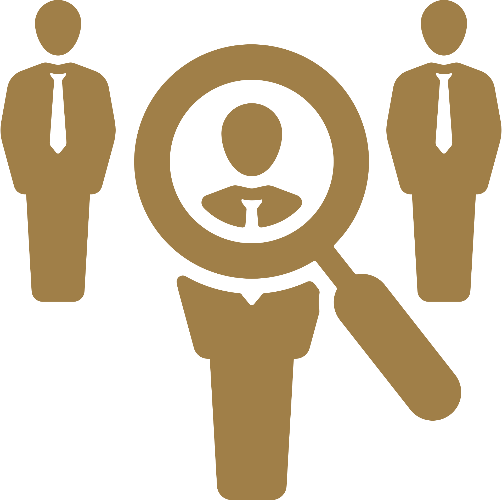 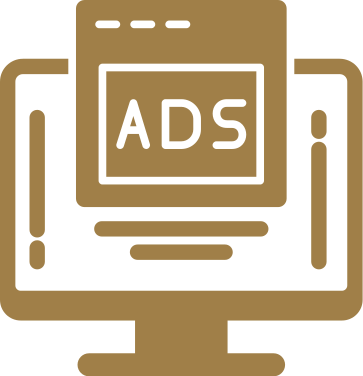 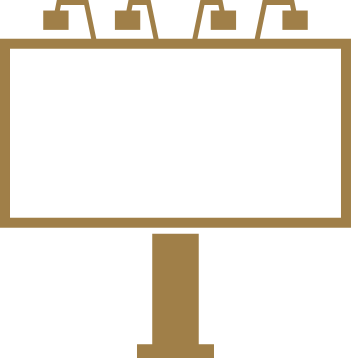 Digital/Billboard Advertising
PAYS Partnership
Job Fairs
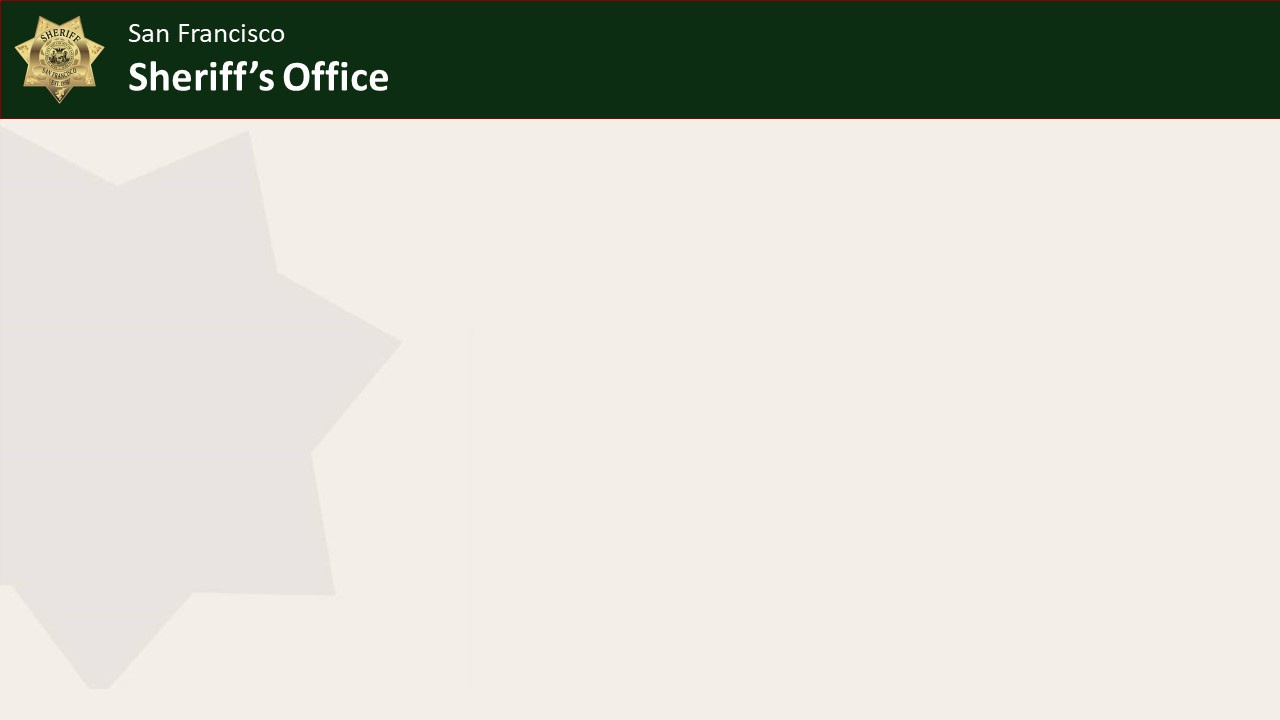 Thank You!
[Speaker Notes: •	Scheduling the Catholic Chaplain to conduct confessions through screened window visits at CJ 3. 
•	Scheduling 40 video visits per week between faith providers and persons in custody. 
•	Organizing Thanksgiving meals for all persons in custody through the support of the Catholic Archdiocese. 
•	Distributing hygiene products to incarcerated women sponsored by Epic Church and Women Aglow, a faith-based organization. 
•	Distributing Holiday cards to everyone in custody.  These cards were later collected and mailed. 
•	Distributing Mother’s Day and Father’s Day cards to everyone in custody.  These cards were later collected and mailed. 
•	Organizing Grace Cathedral’s Stories from Mom or Dad Program to provide 99 children with an age-appropriate gift book “from” their incarcerated family member during the holidays.   
•	Collaborating with Grace Cathedral’s Stories from Mom or Dad Program to provide 104 children with two age-appropriate gift books “from” their incarcerated family member in the Spring.  The San Francisco Public Library supported this event by purchasing the children’s book Milo Imagines the World which is about a child visiting an incarcerated parent.]
CRIMINAL INVESTIGATIONS UNIT 
IN CUSTODY CASES
JULY AND AUGUST 2022